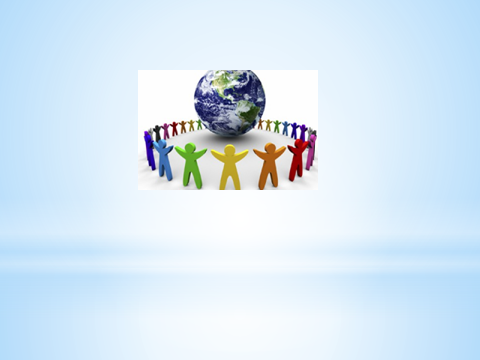 Права дитини
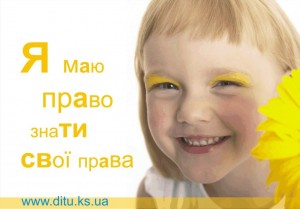 Права дитини — це певні специфічні можливості, які необхідні дітям для існування й досягнення зрілості.
.
Права дитини зазначені:
- “Декларація прав дитини”.
- “Конвенція ООН про права дитини”. 
-  Конституція України.
-  Закон України “Про охорону дитинства”.
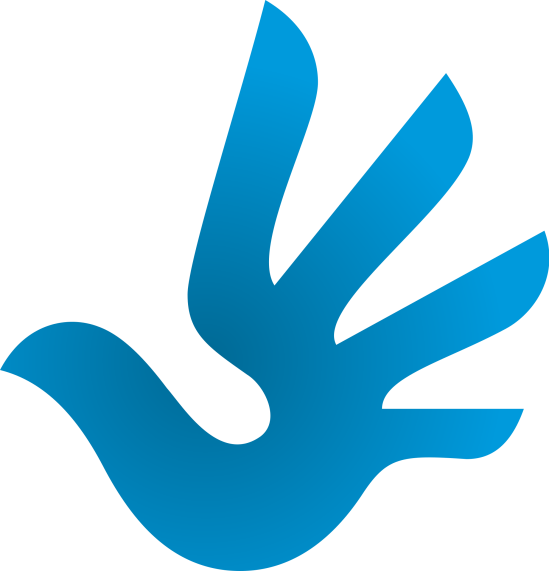 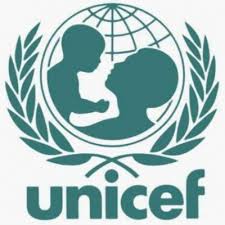 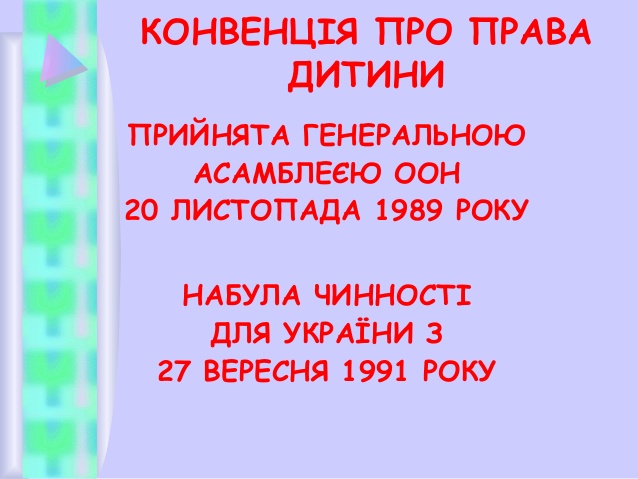 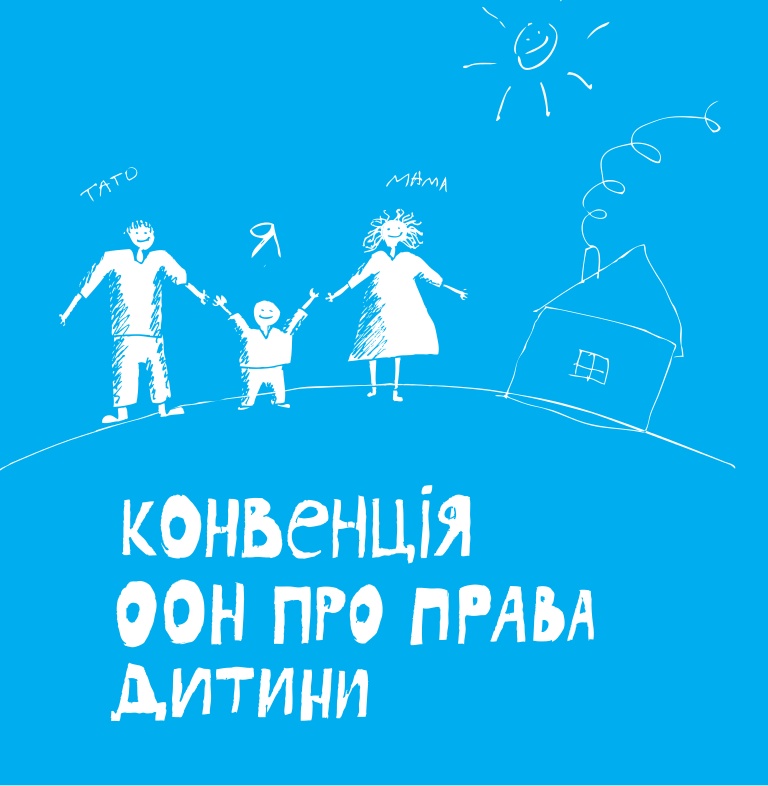 Для цілей цієї Конвенції дитиною є кожна людська істота до досягнення 18-річного віку.
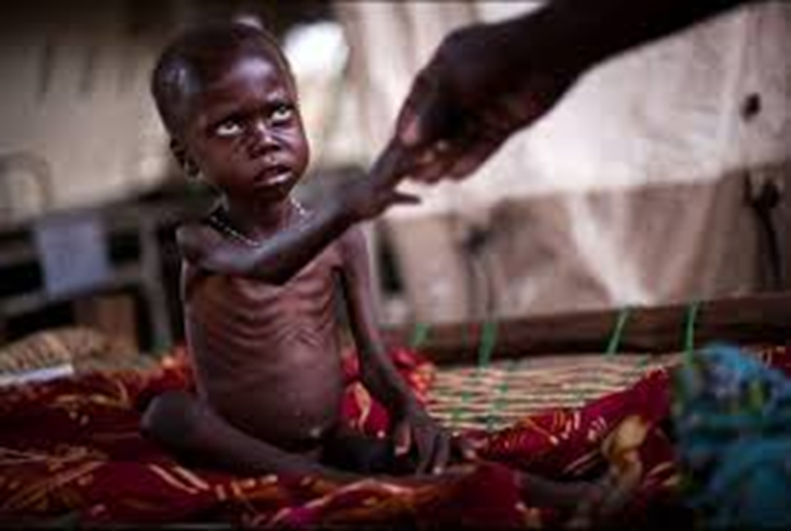 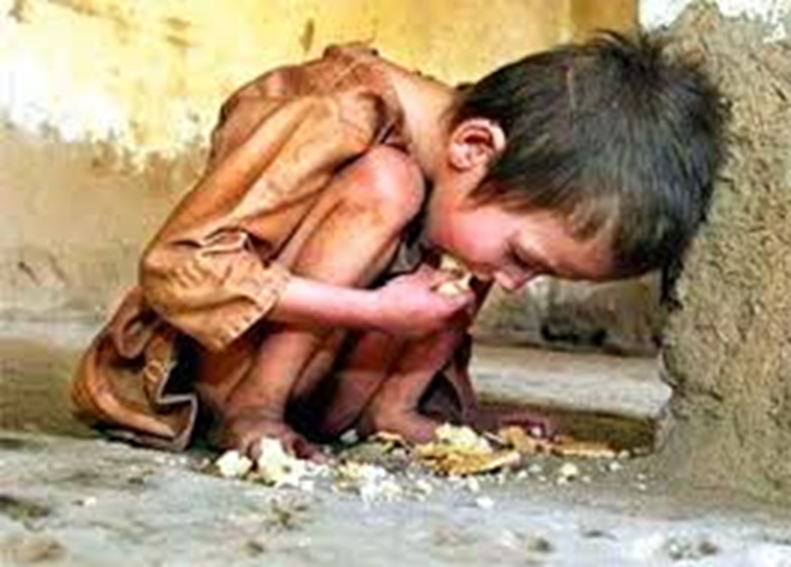 Близько 250 мільйонів дітей у світі вимушені важко працювати або жебракувати, близько 30 мільйонів не мають можливості ходити до школи, близько 5 мільйонів щороку помирають від тяжких хвороб.
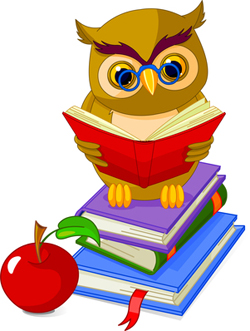 Домашнє завдання
1.Опрацювати відповідний параграф підручника.
2. Скласти кросворд із 5-6 термінів.
3. Написати есе-роздуми про права дитини.